Fifteenth Annual REIA/DePaul SummitA Mid-Year Perspective on Chicago Real Estate MarketSeptember 19, 2109James D. Shilling DePaul University
Professor and George R. Ruff Chair 
    in Real Estate Studies
Fifteenth Annual REIA/DePaul Summit
We’re Low on the Anxious Index
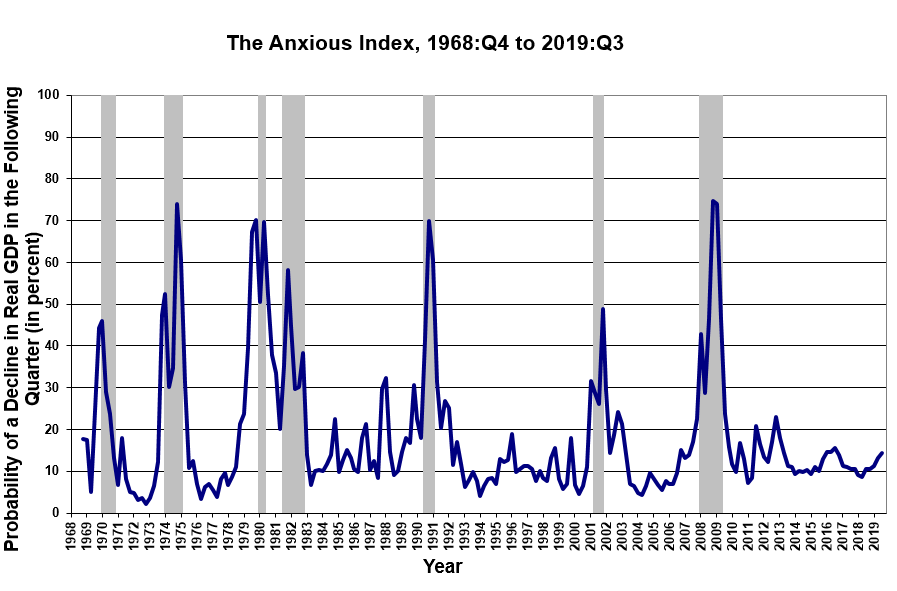 Source: Federal Reserve Bank of Philadelphia
1/10
Fifteenth Annual REIA/DePaul Summit
Economy Appears to be Moderating – No Recession Yet
US Economic Growth                                                              US Forecast in Brief
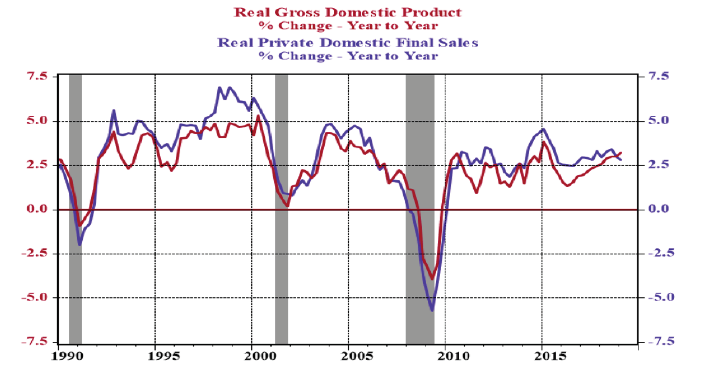 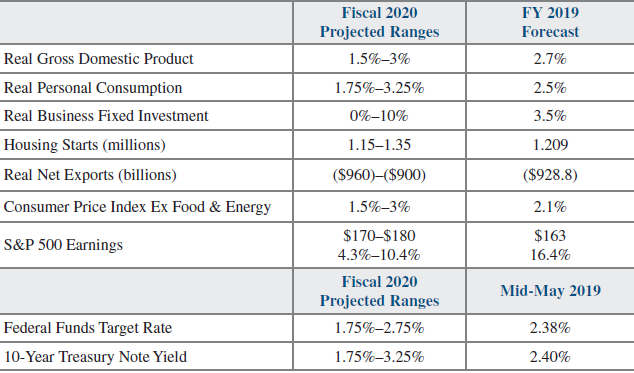 Growth Rate in Real GDP (in percent)
Growth Rate in Real Private Domestic Final Sales (in percent)
Source: Bureau of Economic Analysis, World Economic Outlook, IMF
2/10
Fifteenth Annual REIA/DePaul Summit
Solid Consumer Spending from a Nearly Fully
     Employed Workforce
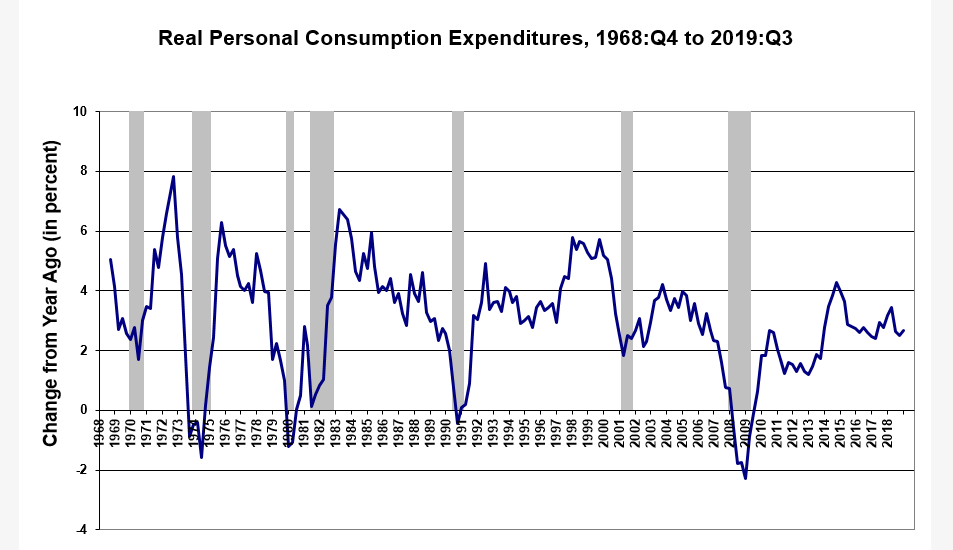 Some bright spots:

Consumers feel well

Unemployment remains low 

Supporting income growth 
       is strong (including that in 
       low-wage industries)

Lower mortgage rates have 
       kicked off a wave of 
       refinancings
Source: Bureau of Economic Analysis
3/10
Fifteenth Annual REIA/DePaul Summit
Inverted Yield Curve has Returned
     Curve might not be signaling a looming downturn.  Many factors
       may be pushing down long-term yields
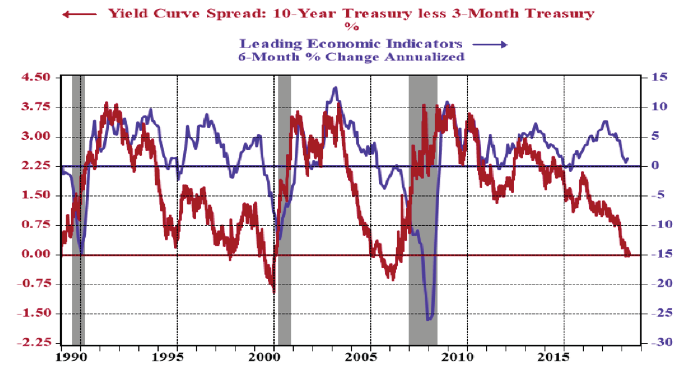 Yield Curve Spread (in percent)
LEI Index
1. LEI is an amalgam of average weekly hours, manufacturers’ new orders, building permits, stock prices, interest rate spread, leading credit index, consumer expectations
Source: FRB, Conference Board Leading Economic Index (LEI)
4/10
Fifteenth Annual REIA/DePaul Summit
Investors in Chicago are Becoming More Bearish  
     Bears now outweigh the bulls …
Expectations for the Chicago Market during the Second Half of the Year?
                                    2018                                                                        2019
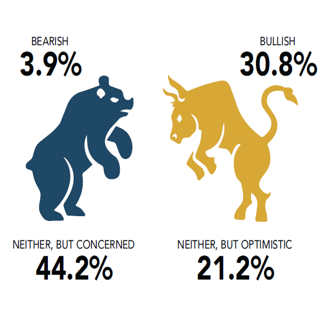 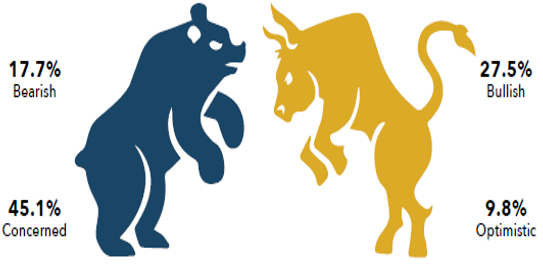 Bearish                 Bullish                                    Bearish                              Bullish
Source: Mid-Year Chicago CRE Survey conducted by The Real Estate Center at DePaul, 2018 and 2019
5/10
Fifteenth Annual REIA/DePaul Summit
Look for a Slowdown in Trading and Less
     Change in Real Estate Prices
Total US Commercial Real Estate Transaction Volume
Transaction Volume (in millions $)
Anticipated Returns Ought to be At to Slightly Below Normal
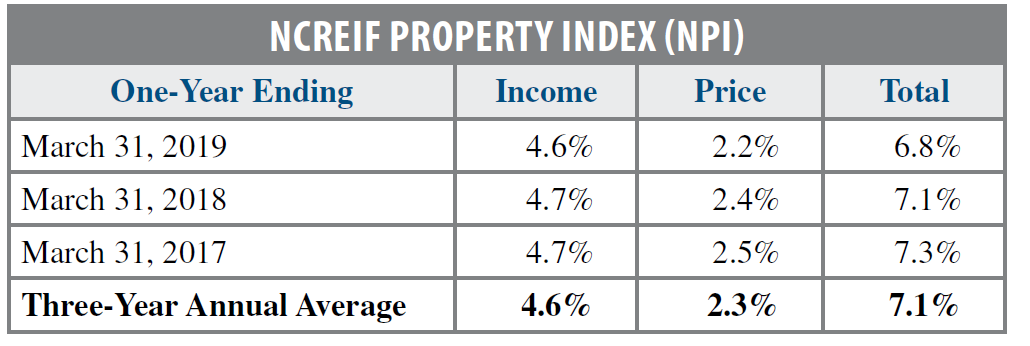 Source: Real Capital Analytics (RCA), NCREIF
6/10
Fifteenth Annual REIA/DePaul Summit
Concerns are Rising Over a Slowdown in 
     Corporate Revenues and Profits
National Factors Impacting Activity
                                    2018                                                                        2019
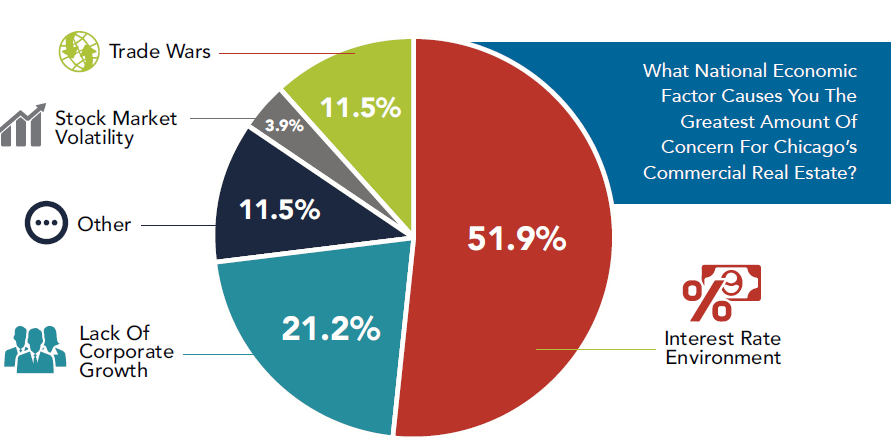 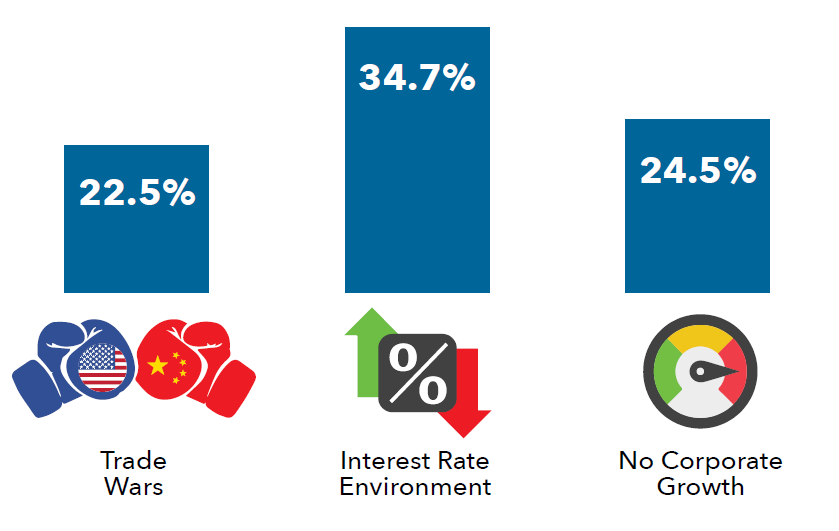 Source: Mid-Year Chicago CRE Survey conducted by The Real Estate Center at DePaul, 2018 and 2019
7/10
Fifteenth Annual REIA/DePaul Summit
Changing Sentiment in the Broader Market will
     Positively Affect the Relative Attractiveness of REITs 
     Together with lower interest rates look for REIT prices to increase
Premium/Discount to NAV for Office REITs
Premium/Discount to NAV (in percent)
Source: S&P Global Market Intelligence
8/10
Fifteenth Annual REIA/DePaul Summit
Key Takeaways
9/10
Fifteenth Annual REIA/DePaul Summit
Key Takeaways

Is it time to be extremely defensive about the market?  No.

Real estate fundamentals are solid for most property types, but potential price appreciation is limited and is unlikely to pick up as the real estate cycle matures and as “bulls become bears.”

For publicly-traded REITs, expect lower but positive corporate earnings growth in the broader market (changing market sentiment) to generate returns that are at-to-above normal.  Rising prices will slow public-to-private transactions.
10/10